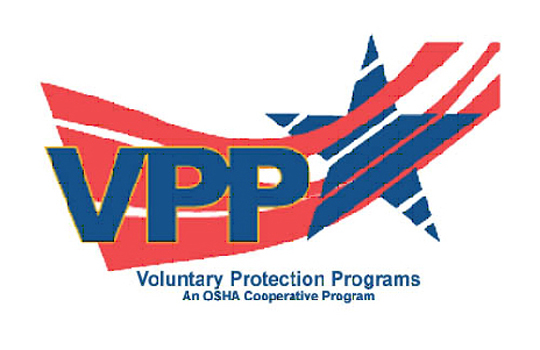 COMMITMENT !!
Our Voluntary Protection Programs are built on commitment. Commitment from directors, managers, supervisors, and employees is the key to earning our VPP Star Flag! Commit to your family, your employer, and to yourself by thinking safety in everything you do!
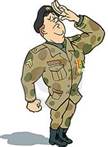